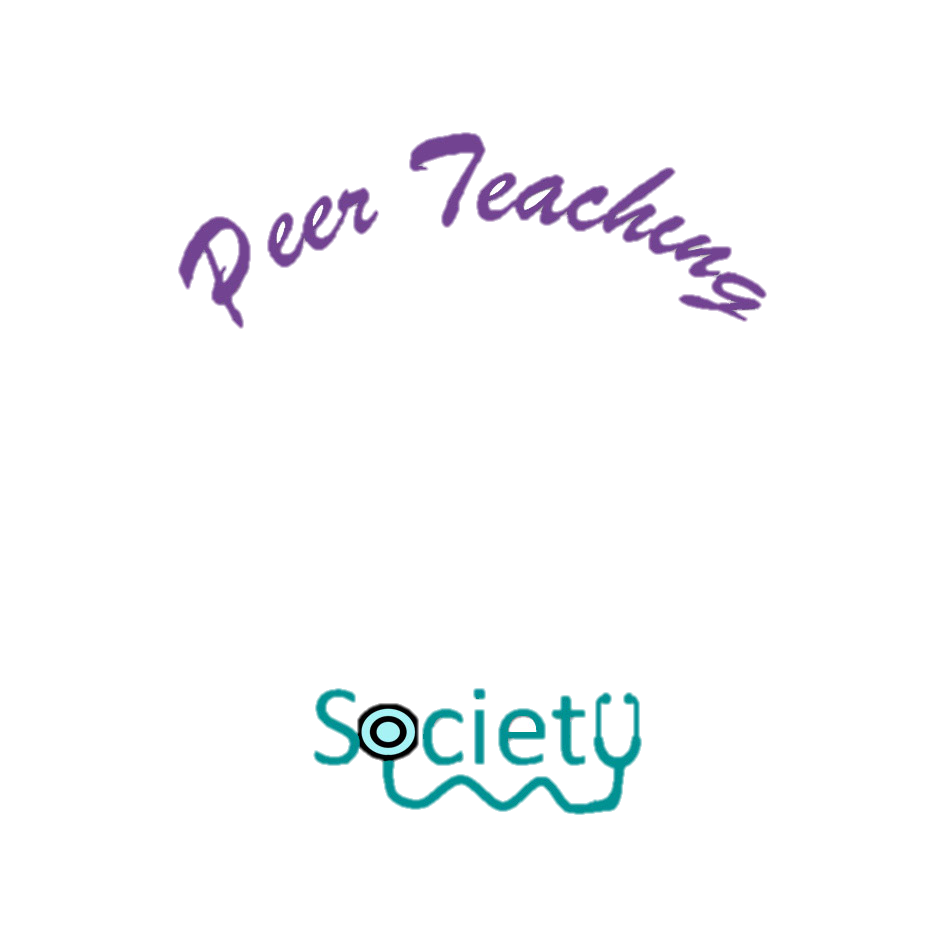 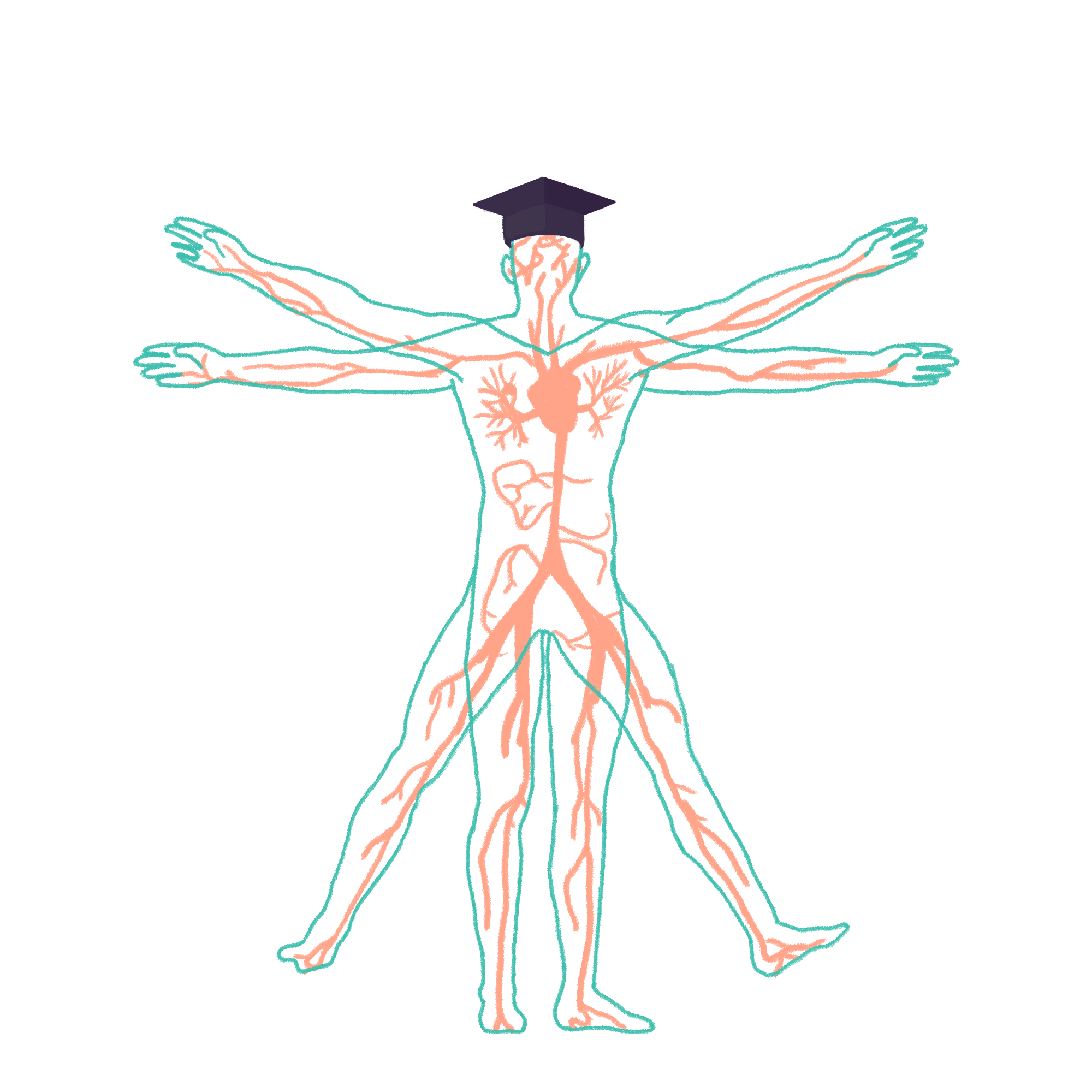 2022/2023
Cardiac History
Phase 2B Revision Session

Holly Benn
Molly Sellicks
11/07/22 - 18:00
Aims and Objectives
Cover the steps of a history in regard to cardiovascular presentations
Common symptoms and lines of questioning
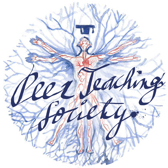 The Peer Teaching Society is not liable for false or misleading information…
Structuring your history
Wash hands and introduce self 
Identify patient 
Gain consent 
Presenting complaint 
Past medical history 
Current medications and allergies
Family history
Social history 
Ideas, concerns and expectations 
Complete
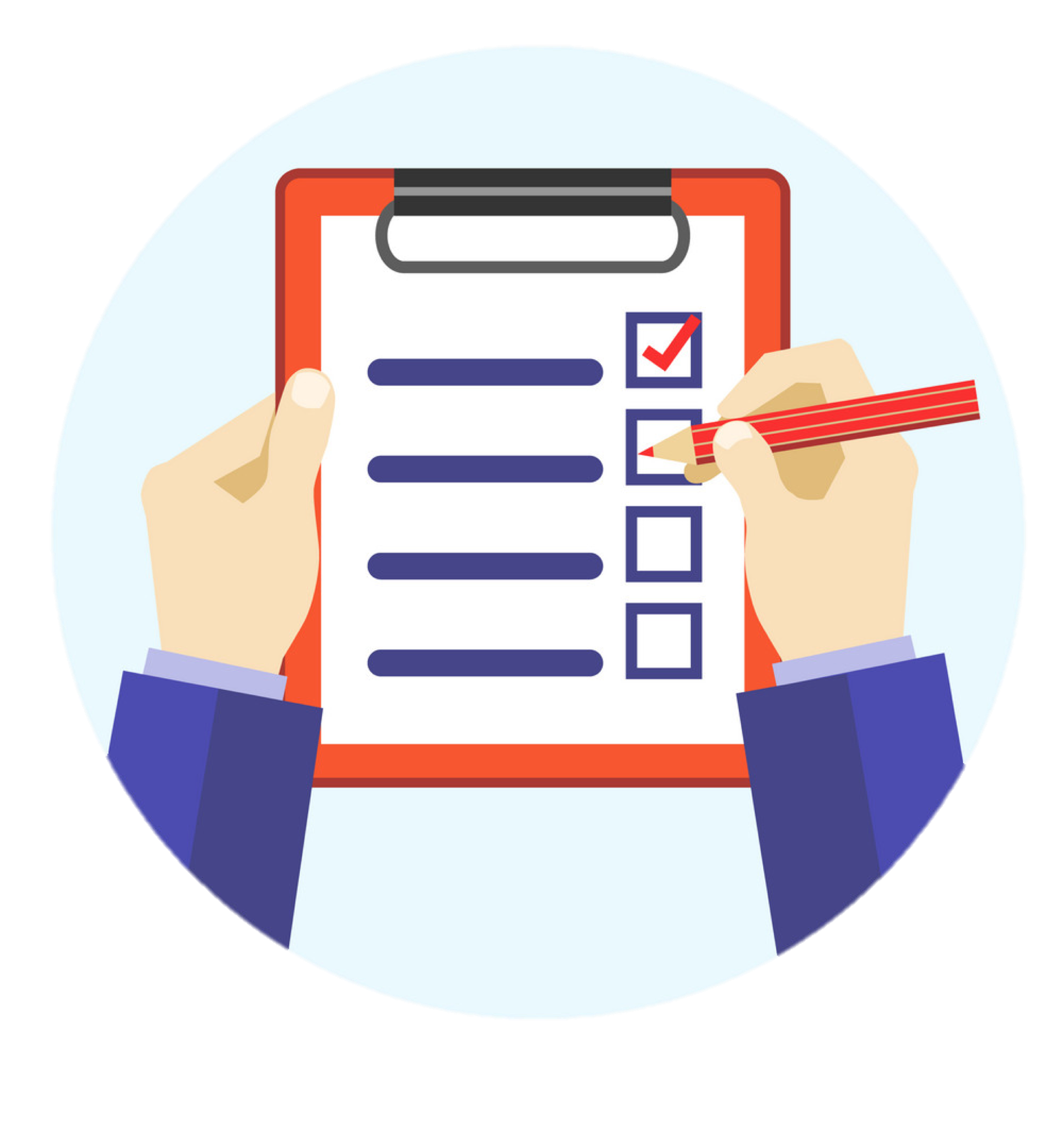 Common symptoms
chest pain 
shortness of breath
orthopnoea 
paroxysmal nocturnal dyspnoea
ankle oedema 
cough, sputum, haemoptysis 
presyncope - dizziness, lightheadedness
syncope
palpitations 
nausea and sweating 
claudication
fatigue
weight loss, anorexia 
fever
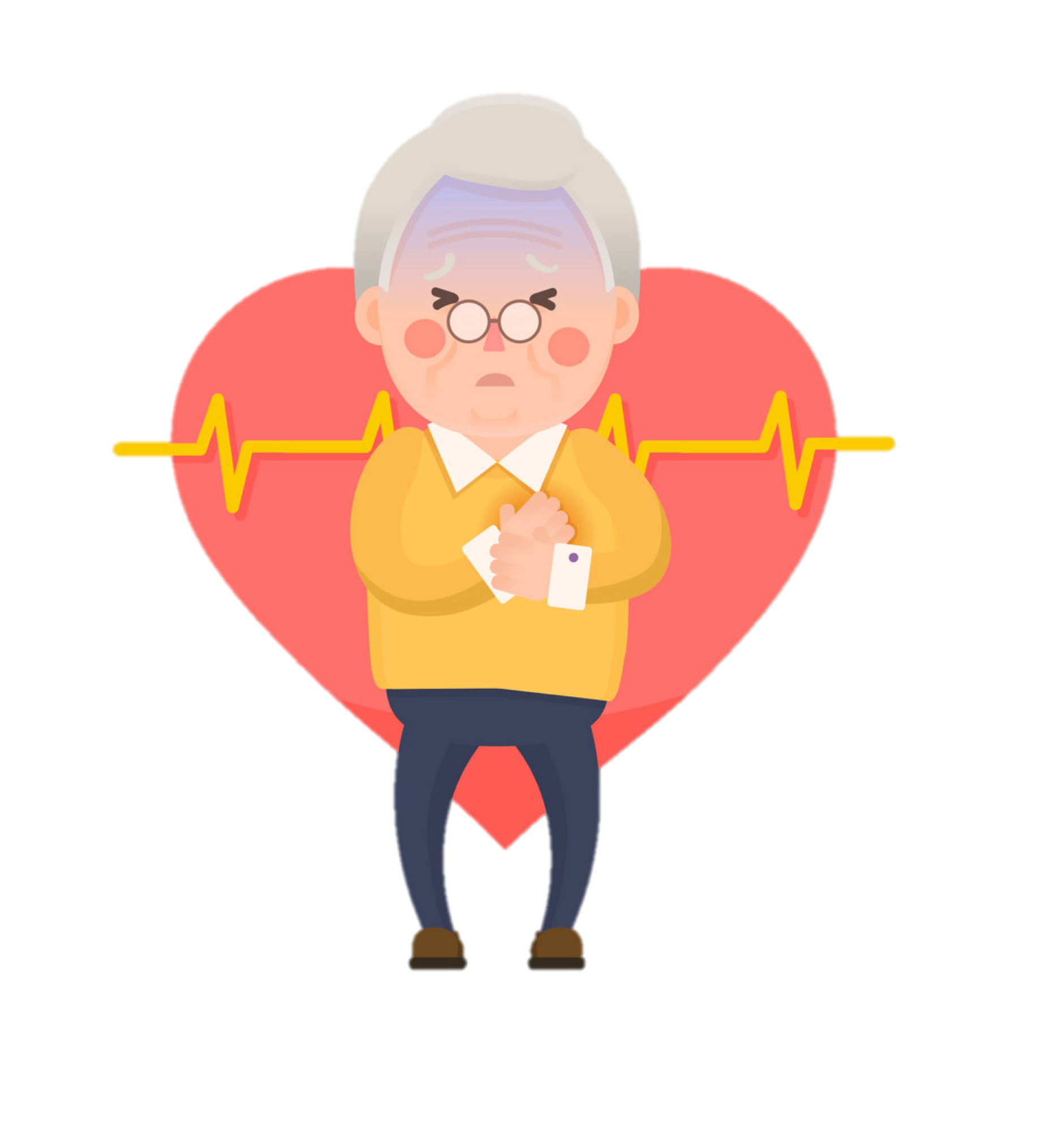 Chest pain
Remember patient language and avoid using jargon when taking the history!
Site - central, midthorax, arm/shoulder, jaw, intrascapular 
Onset - acute, chronicle 
Character - crushing, tight, constricting, squeezing, burning, heaviness
Radiation - neck/jaw, L arm, shoulder
Associations - sweating, nausea, SOB, palpitations
Timing - on exertion, at rest 
Exacerbation - exercise, excitement, stress, cold, after eating, smoking, lying flat 
Alleviating factors - rest, medication, oxygen
Severity - pain scale
[Speaker Notes: Chest pain: typically central or left-sided (e.g. pericarditis) and may radiate to the left arm and jaw (e.g. acute coronary syndrome). In some cases, patients having a myocardial infarction may complain of neck pain rather than chest pain.
Dyspnoea: shortness of breath which may be exertional, related to lying down (orthopnoea) or wake the patient from sleep (paroxysmal nocturnal dyspnoea).
Palpitations: a sensation of a fast-beating, fluttering or pounding heart that may feel regular or irregular. It can be useful to ask the patient to tap out the rhythm to assess its regularity.
Syncope: rapid onset loss of consciousness (LOC) secondary to reduced cerebral perfusion. The LOC is typically short in duration with the patient recovering spontaneously. Syncope may be associated with sudden changes in posture (e.g. postural hypotension), exertion (e.g. aortic stenosis) or occur randomly (e.g. arrhythmia).
Oedema: fluid retention in the tissues which may be peripheral (e.g. pedal oedema) or central (e.g. sacral oedema). In the context of a cardiovascular history, the cause of oedema is most likely to be congestive heart failure or a side effect of medications such as amlodipine.
Intermittent claudication: muscle pain, typically in the calf, that develops during mild exertion and resolves upon resting. Intermittent claudication is caused by inadequate arterial supply secondary to peripheral vascular disease.
Systemic symptoms: these can include fatigue (e.g. congestive heart failure), fever (e.g. pericarditis, endocarditis), weight loss (e.g. endocarditis, atrial myxoma) and weight gain (e.g. congestive heart failure).]
Factors against ischaemic pain
Knife like 
sharp/stabbing pain, aggravated by breathing 
Location 
left submammary 
left hemithorax
Exacerbations 
after completion of exercise
specific body motion
[Speaker Notes: knife like, aggravated by breathing → PE]
Risk factors for ischaemic heart disease
• Male sex
• Age
• Smoking
• Hypertension
• Diabetes mellitus
• Family history of IHD
• Hypercholesterolaemia
• Physical inactivity and obesity
Shortness of breath
Onset - acute, chronic, acute-on-chronic 
Associations - sweating, nausea, pain, cough, sputum (watery, frothy, blood?), swollen calf or ankles, palpitations, nocturnal micturition, rapid weight gain (oedema?)
Timing - on exertion, rest, constant, at night 
Exacerbating - position, number of pillows 
alleviations - Rest, medications, oxygen, sitting up 
severity - debilitating, impact on daily life, exercise tolerance
Hx of respiratory disease?
Questions for exercise tolerance
How far can you walk on the flat before needing to stop?
What limits how far you walk ( chest pain, leg pain, out of breath?)
Do you have SOB when walking up hills/stairs
How long ago did you notice this?
Has it gotten worse suddenly or gradually
What could you do previously
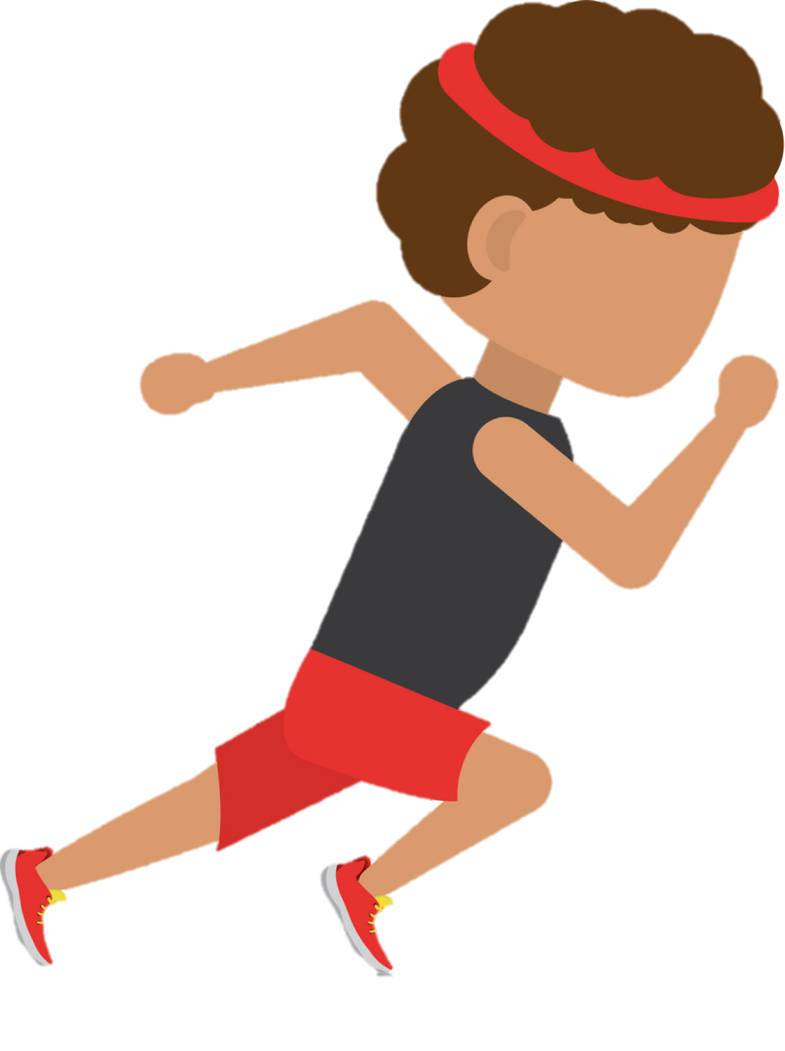 Palpitations
Have you had any palpitations? (funny feelings in your chest/heart racing/skipping a beat)
Does anything provoke this?
Does it start suddenly or build up gradually?
Does it stop suddenly or gradually, how long does it last?
Do you experience any other symptoms when this happens?
Can you describe or tap out the rhythm?
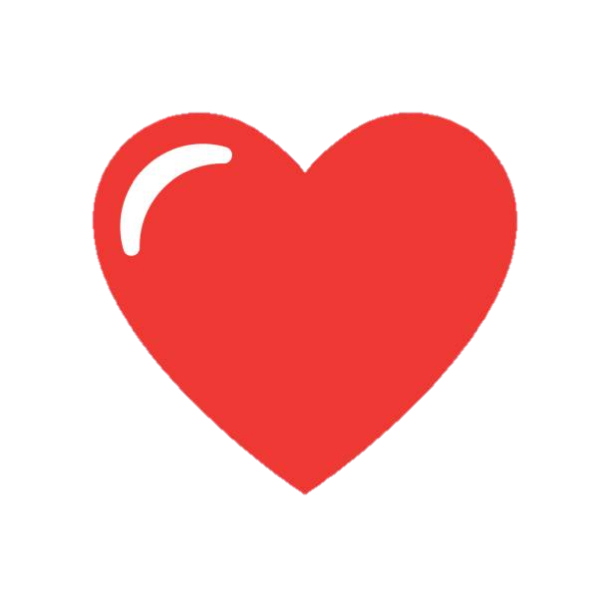 Dizziness and Syncope
Before → warning signs, circumstance, pre-ictal symptoms, headache?
During → duration, loss of consciousness, movement (floppy/fit), incontinence, tongue biting, complexion
After → amnesia, muscle pain/neck stiffness, fatigue, confusion, injuries
has is happened before? how frequent is it?
medication history 
chest pain, palpitations, SOB/wheeze, cough, sputum, leg swelling
[Speaker Notes: cardio causes of syncope - postural hypotension (dizziness, from lying to standing), arrhythmias (palpitation, feels strange, during exercise, cardiac fhx), aortic stenosis (collapse on exertion, SOB on exertion)]
medical history
hypertension
hypercholesterolemia 
anaemia 
diabetes
angina 
MI
TIA
peripheral vascular disease
cardiac failure 
rheumatic fever
similar episodes
previous diagnoses
treatments and response to treatment 
previous surgery
Family history
history of…before age 65:
ischaemic heart disease
cerebrovascular event 
diabetes 
vascular events such as TIA, stroke
Thyroid disease, autoimmune disease
Drug history
Don't forget to ask about any known allergies or sensitivities
Antihypertensive drugs
Antiplatelets and anticoagulants 
Over the counter medication such as aspirin, NSAIDs etc
Drugs with cardiac side effects
corticosteroids (HTN and fluid retention)
drugs causing sinus tachycardia (salbutamol, theophylline, nifedipine, thyroxine)
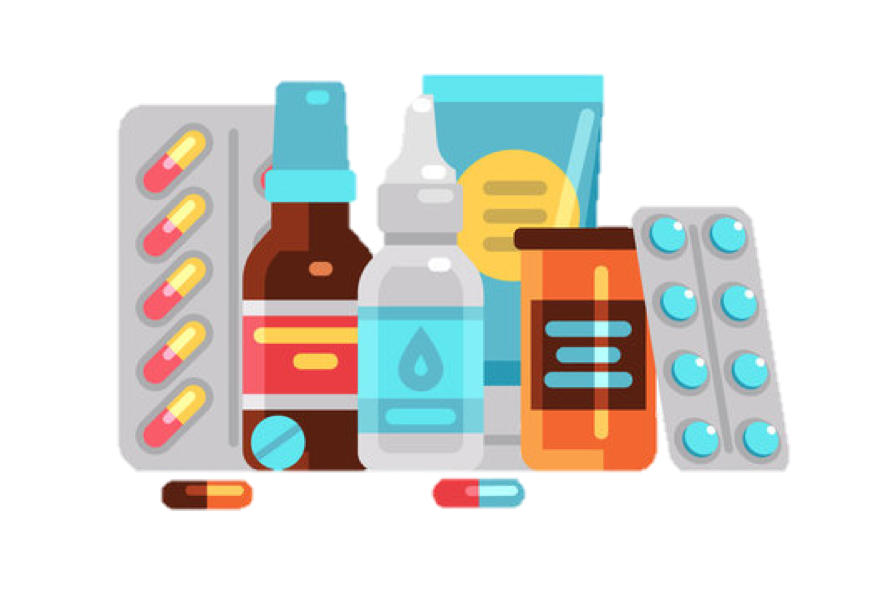 Social History
Smoking - pack years
Alcohol - units, how often 
Recreational drug use 
Occupation
Stress
Diet
Independance level
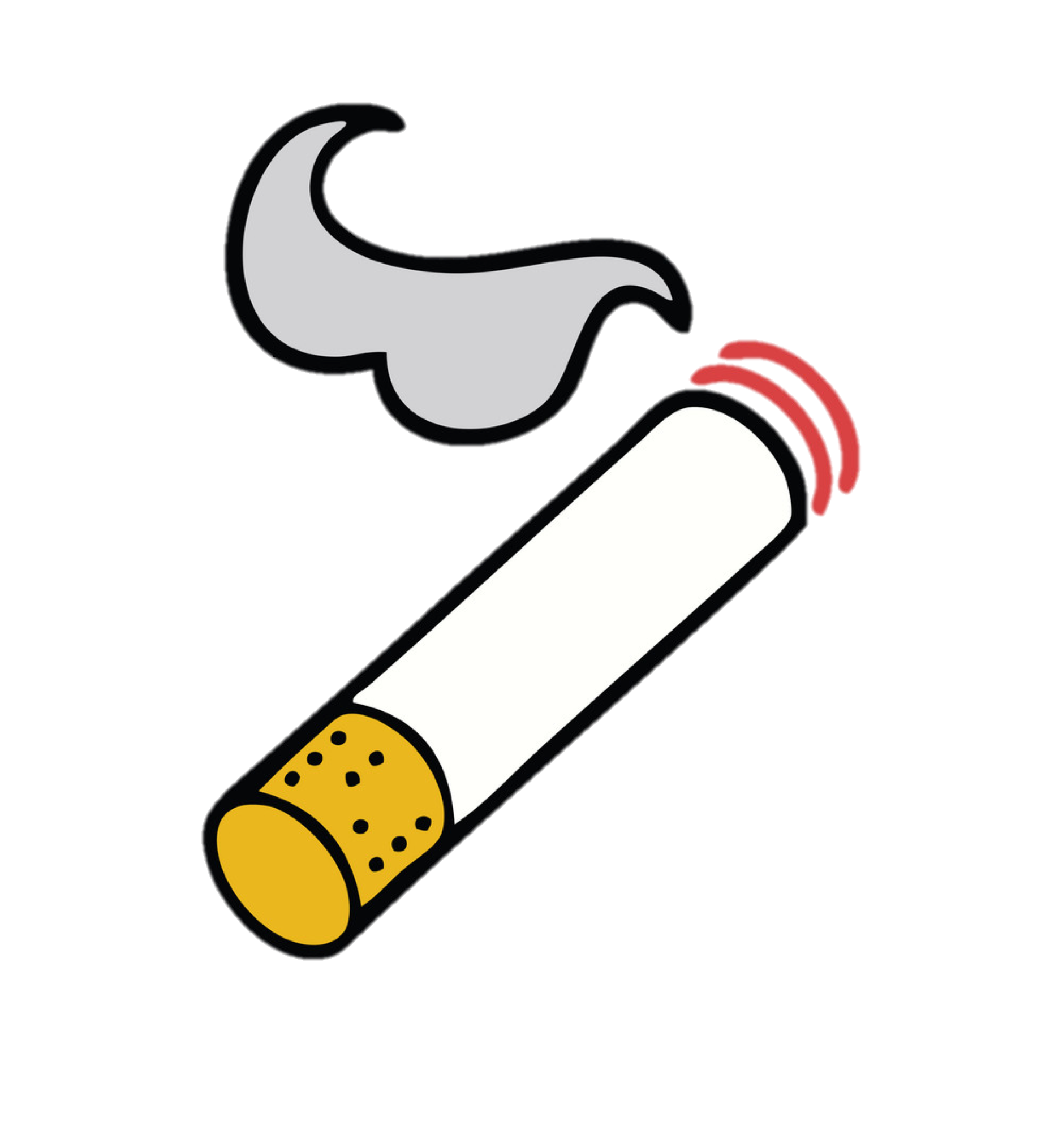 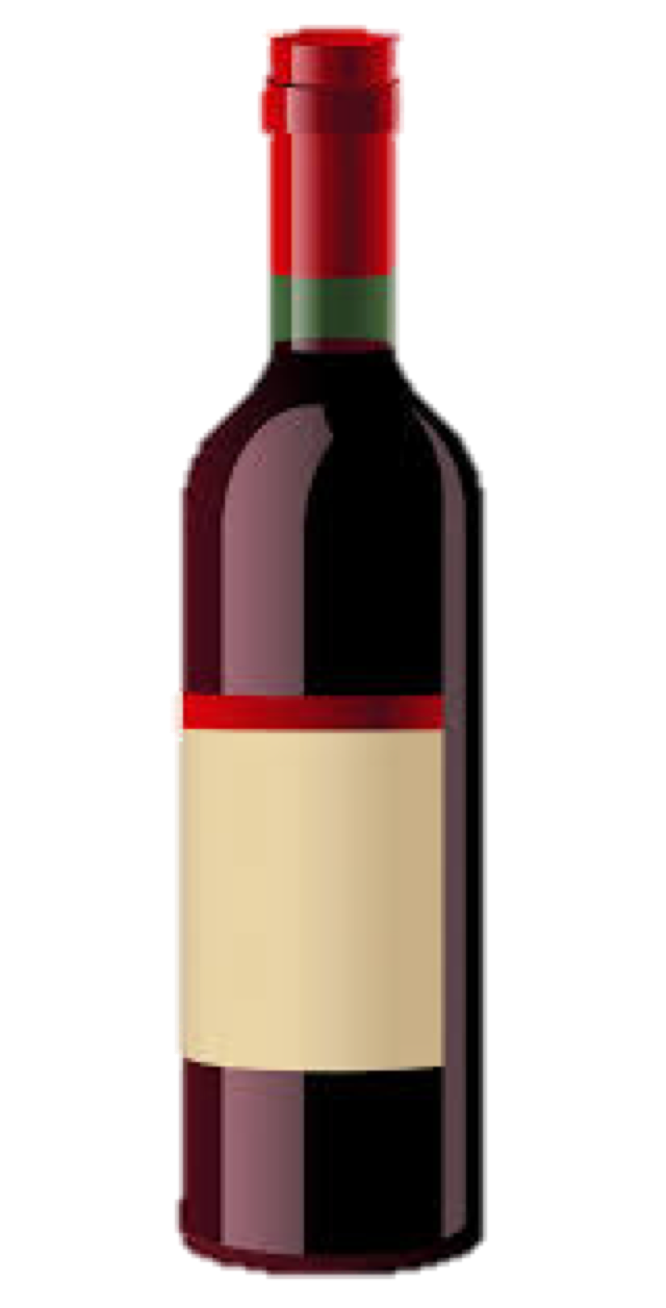 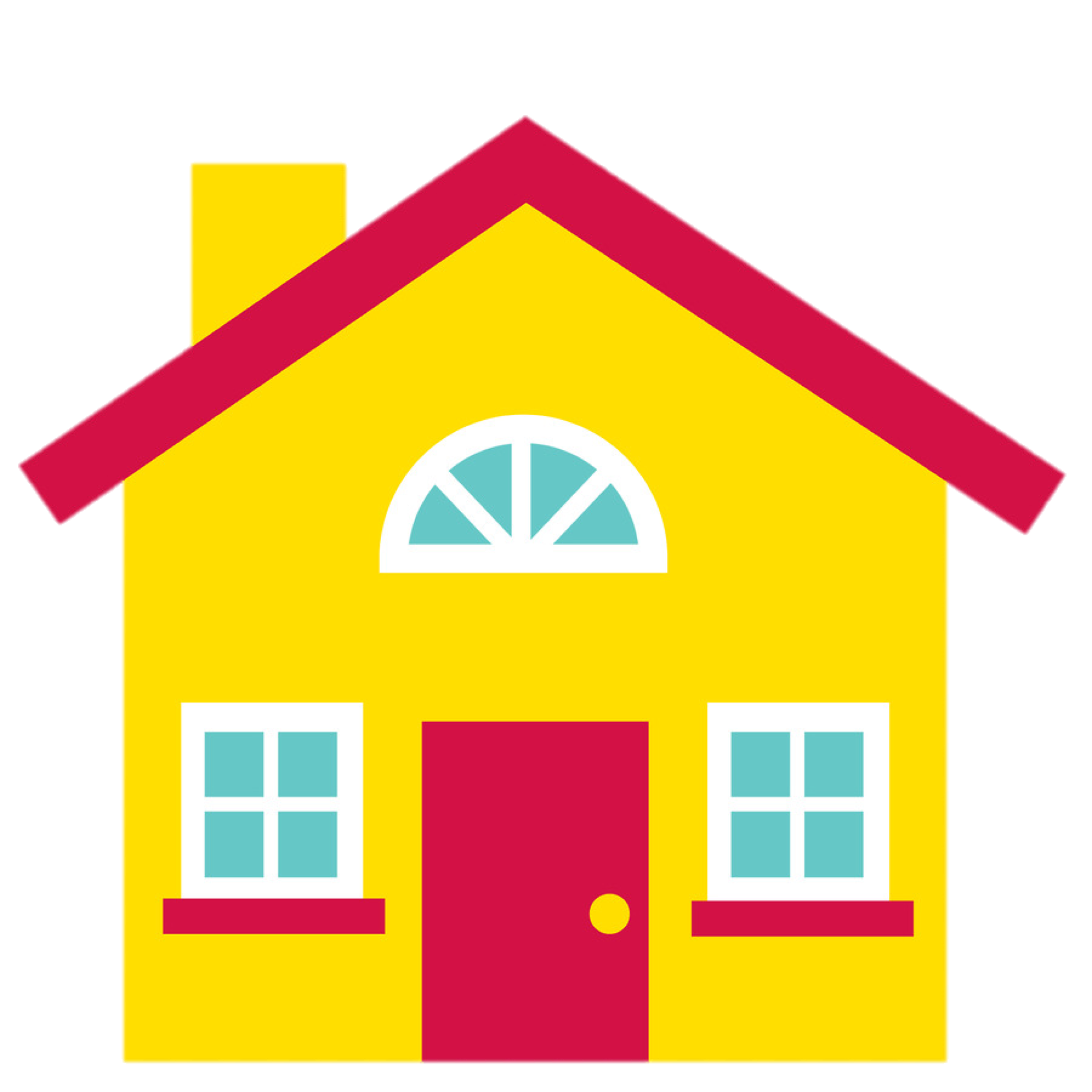 [Speaker Notes: alcohol can cause AF, cardiomyopathy, HTN and tachycardia]
ICE
Ideas - does the patient have any ideas of what they think it is?
Concerns - what are the specifically worried about?
Expectations - what were they hoping to get out of the consultation today?
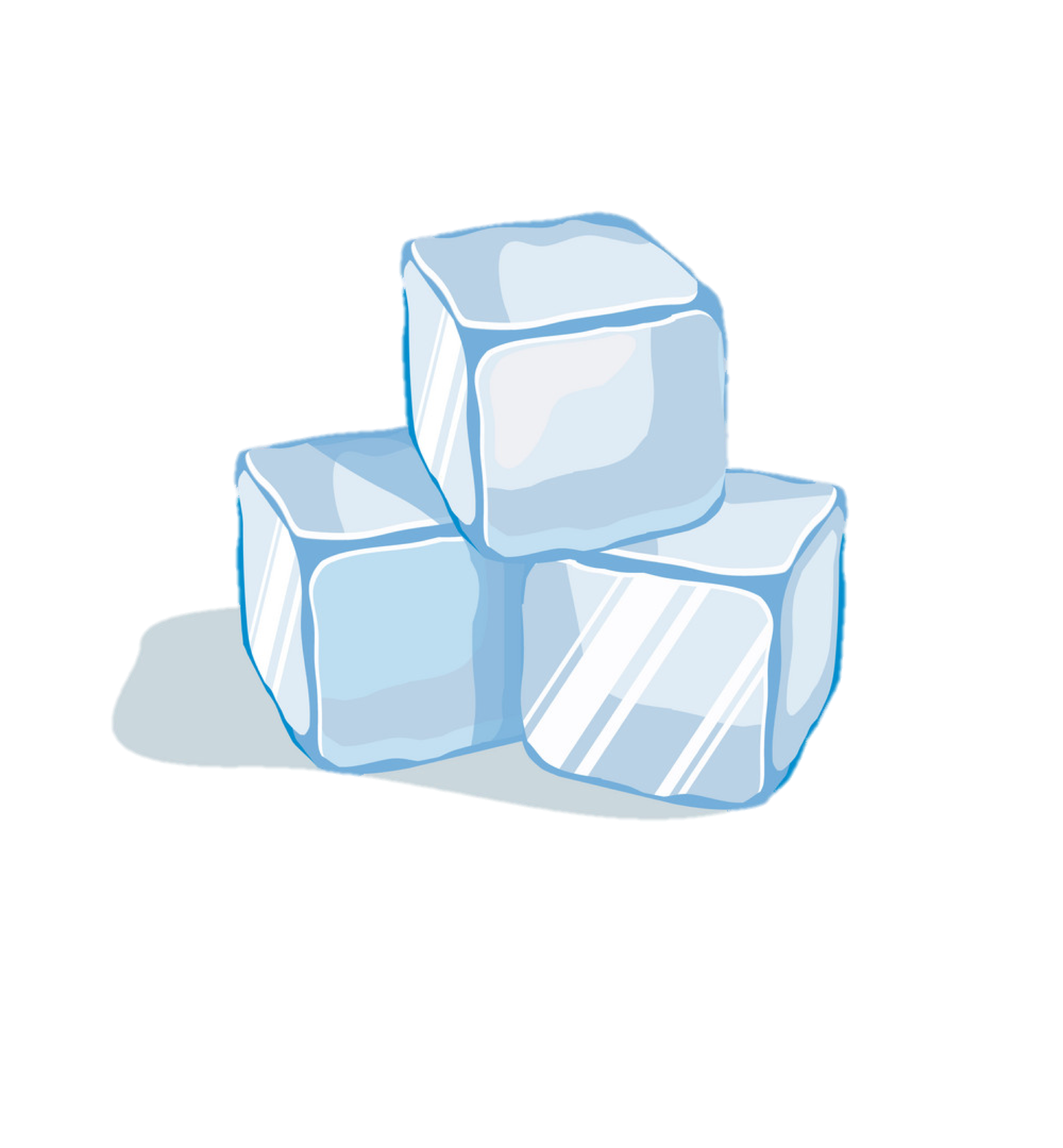 Tips
Keep a general structure to your history, but allow the patient to lead you in it
remember patient terminology, e.g. they may not class chest tightness as a pain 
remember systemic enquiry and associated symptoms with each major condition to aid forming the differential diagnosis 
Summarise as you go to help you stay on track, and also check you haven't missed anything at the end
[Speaker Notes: Remember that you only have 7 minutes. Some patients will be told to go off in tangents deliberately and give ‘irrelevant’ information, practice interrupting and keeping them on track. You are leading this consultation, not them. 

I found it helpful to learn ‘tell tale signs’. They’re not really trying to trick you, so if you can recognise characteristic signs and symptoms of conditions it’ll make history taking and giving differentials much easier - every mark counts. Patients may throw a couple of red herrings in their histories so stay switched on and make sure to explore all differentials you can think of as a way to demonstrate your thought process and diagnose based on elimination.]
Thank you
Thank you for listening, any questions?
useful resources
Geeky medics for learning histories by system and examinations 
‘almost a doctor’ website for histories by common symptom
‘OSCE cases with mark scheme’ practice book
placement and other students for practicing 
OSCE stop for examinations and histories
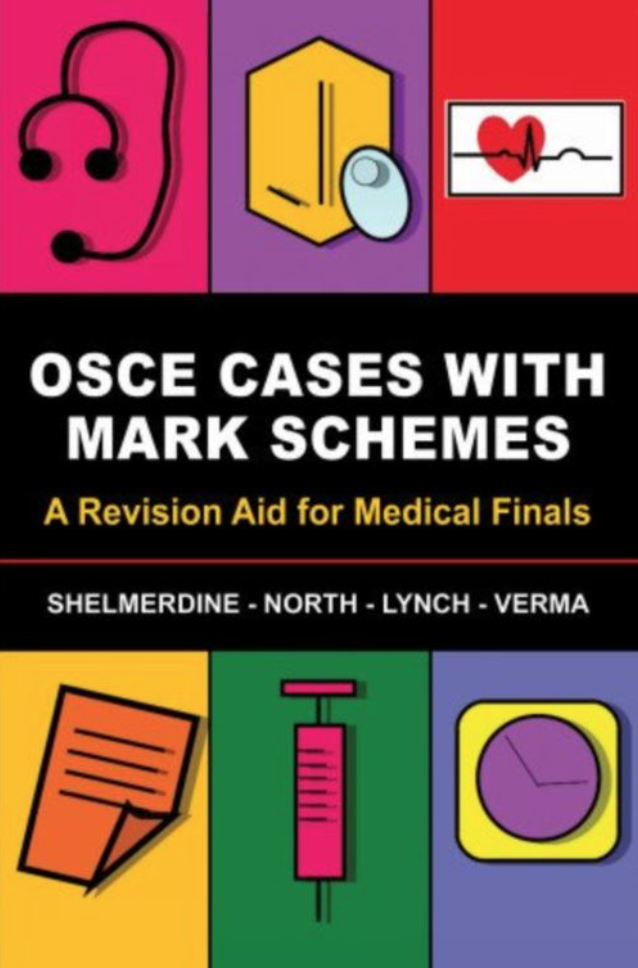 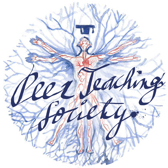 The Peer Teaching Society is not liable for false or misleading information…
Feedback Form
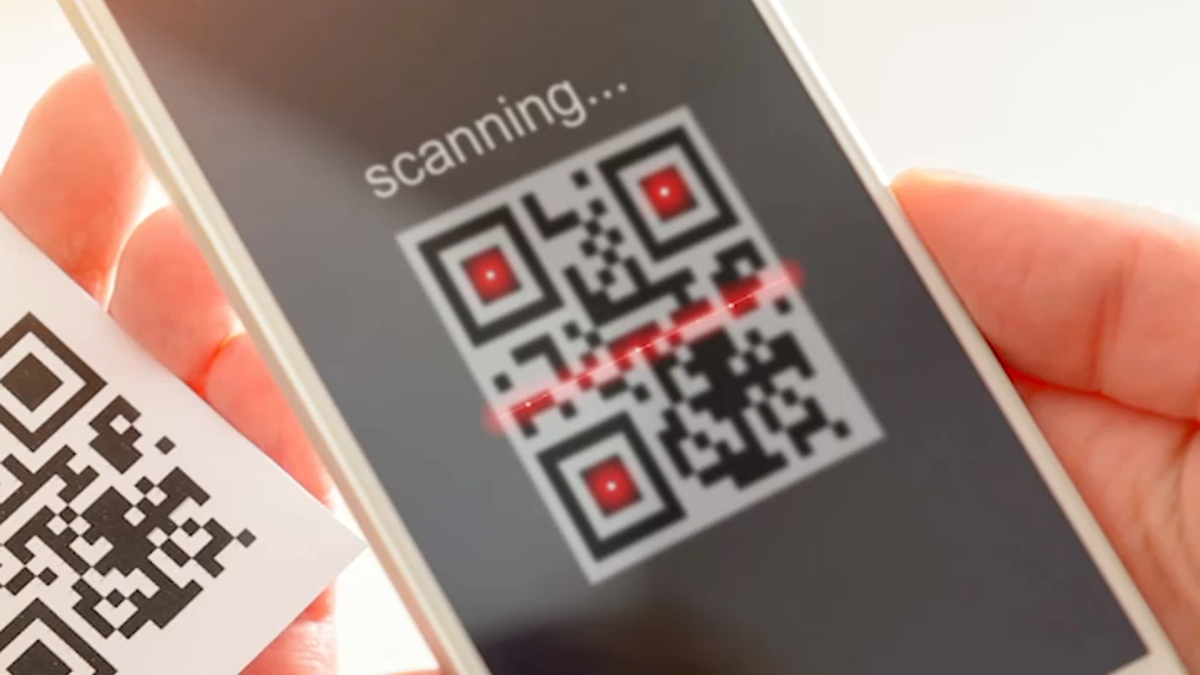 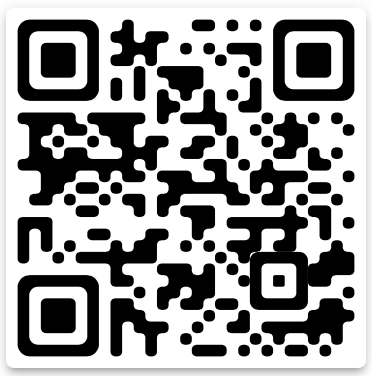 https://forms.gle/cHG6DuxzDe1renS96
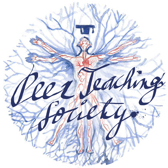 The Peer Teaching Society is not liable for false or misleading information…
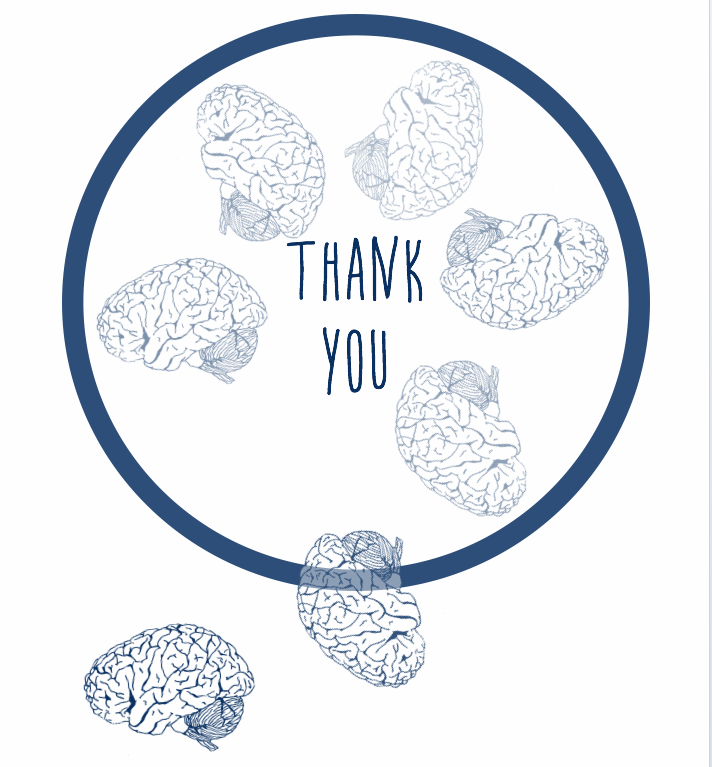